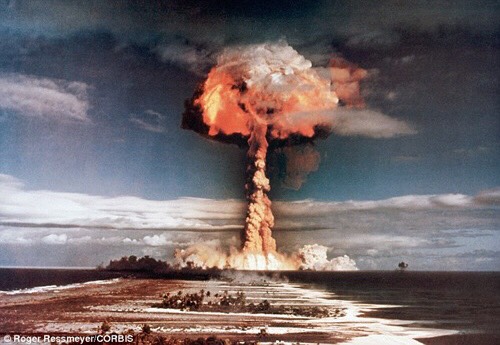 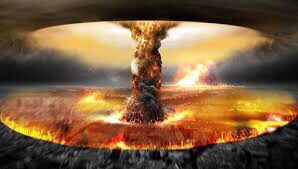 Những hình ảnh sau gợi cho em suy nghĩ gì?
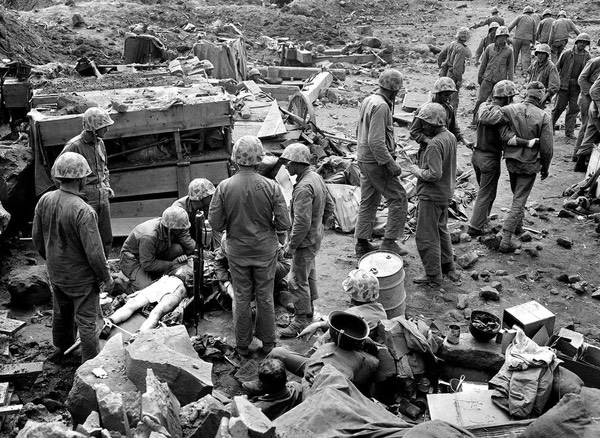 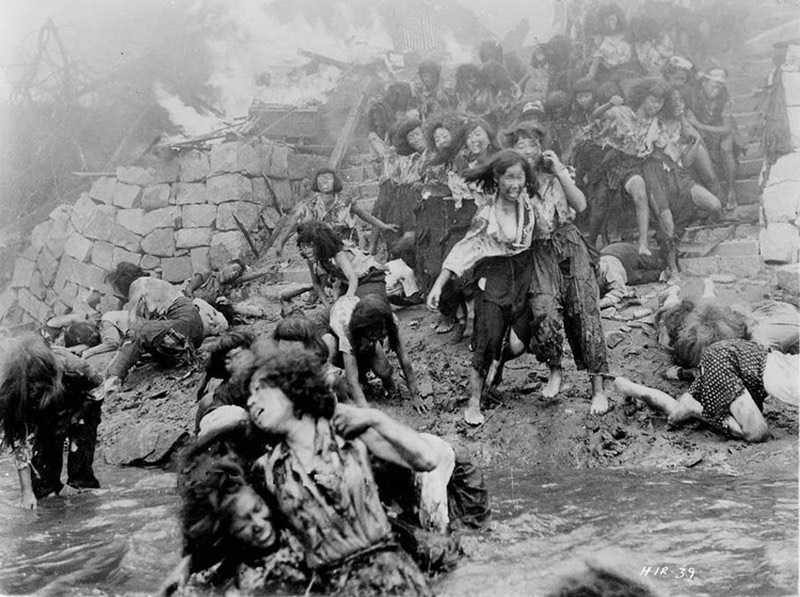 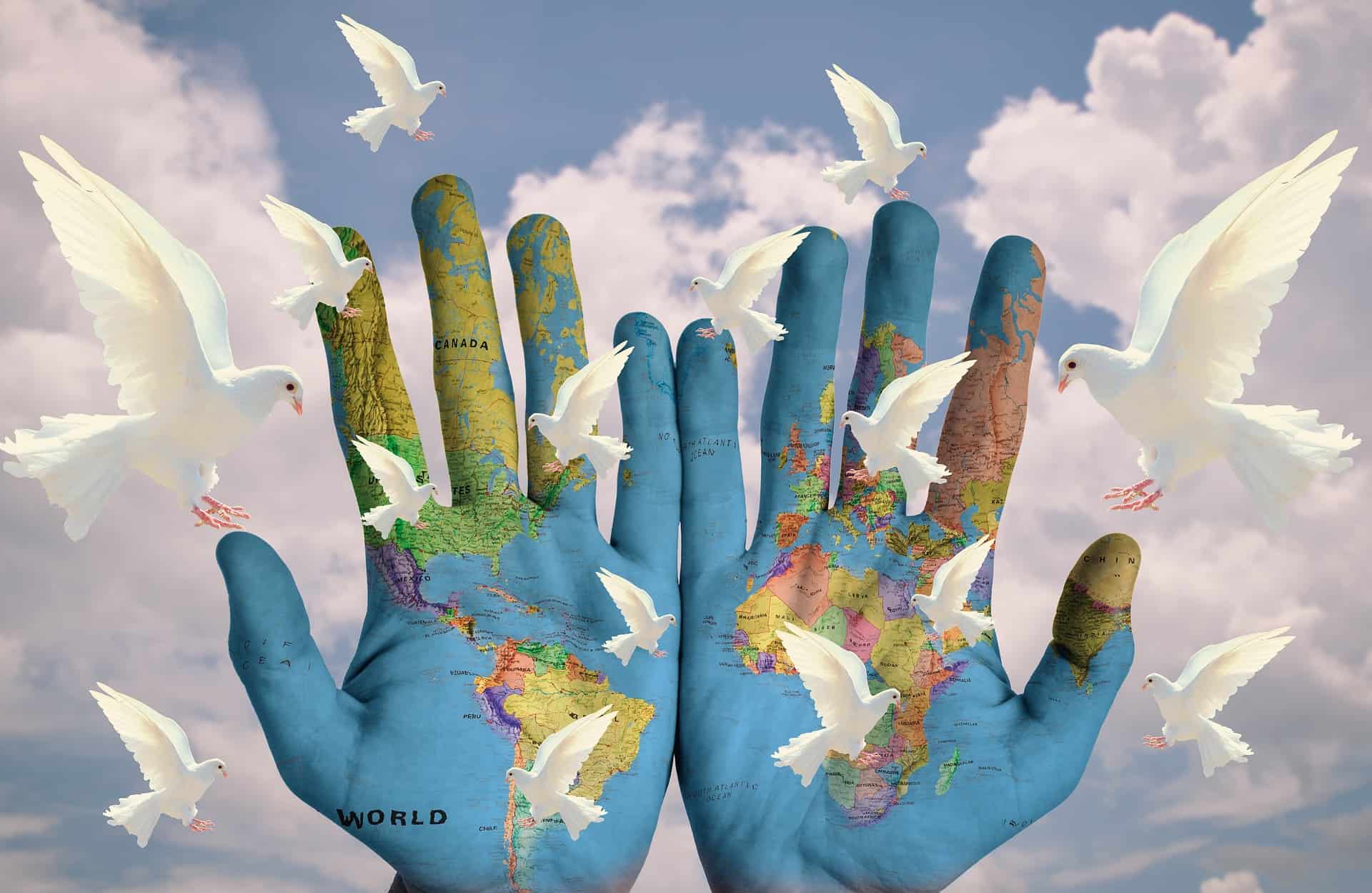 Đấu tranh cho một Thế giới hòa bình
- Mác két-
Tác giả
Tác phẩm
Nguy cơ chiến tranh hạt nhân đe dọa cuộc sống trên Trái Đất
2. Chứng minh cho sự tốn kém và phi lí của chiến tranh hạt nhân
II
I
TÌM HIỂU CHUNG
TÌM HIỂU VĂN BẢN
III
TỔNG KẾT
3. Lời kêu gọi đấu tranh cho một thế giới hòa bình
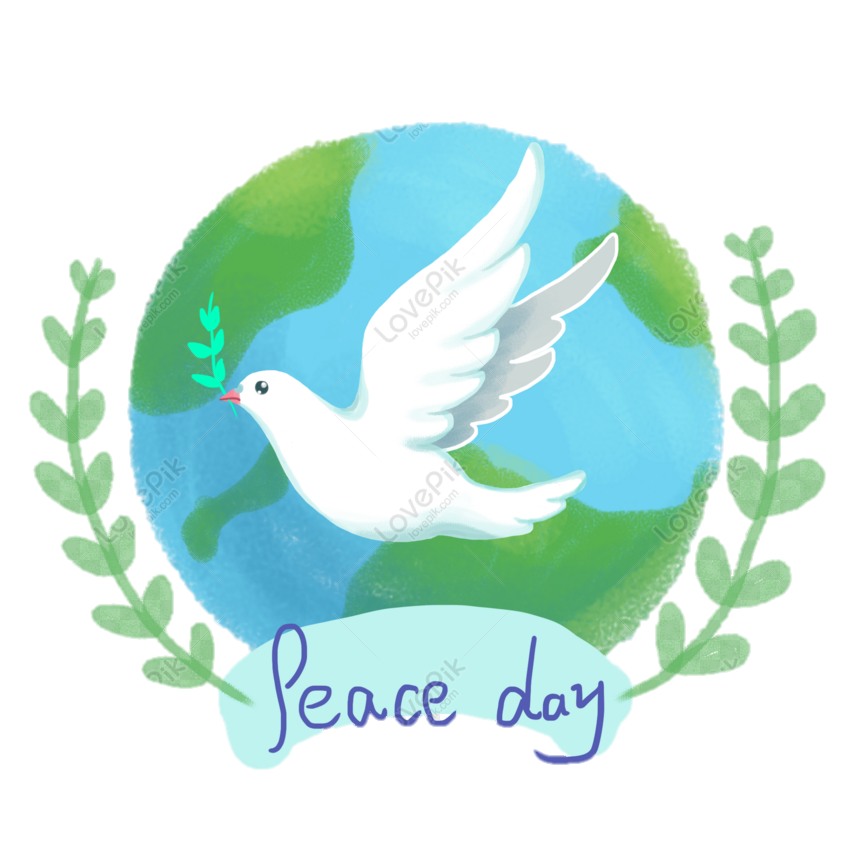 Nội dung
Nghệ thuật
- Là một nhà văn người Colombia nổi tiếng
I
TÌM HIỂU CHUNG
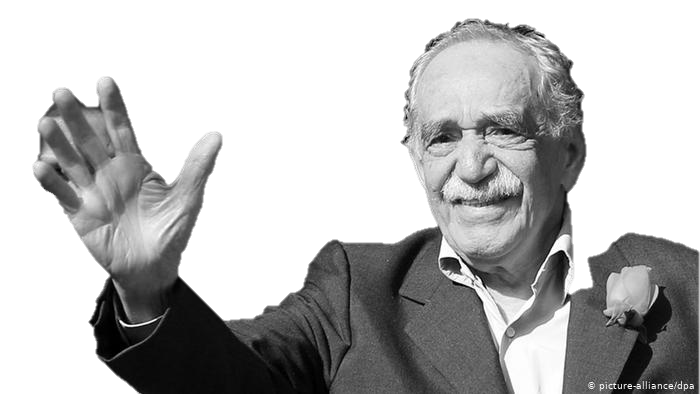 Tác giả
1
- Tác giả của nhiều tiểu thuyết và tập truyện ngắn theo khuynh hướng hiện thực huyền ảo.
- Được trao giải Nô-ben về văn học năm 1982.
Ga-bri-en Gác-xi-a Mác-két
 (1928- 2014)
Một số tác phẩm nổi tiếng
I
TÌM HIỂU CHUNG
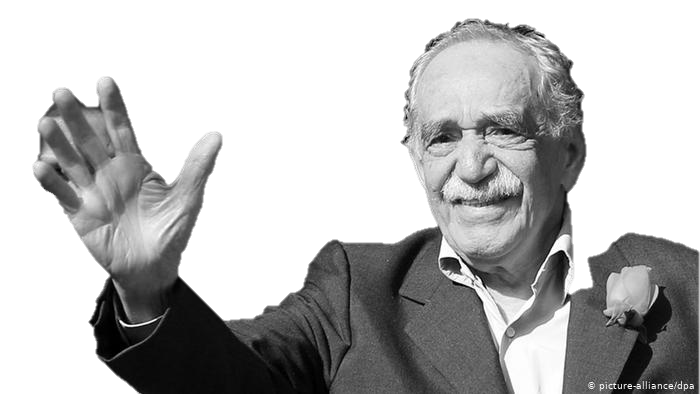 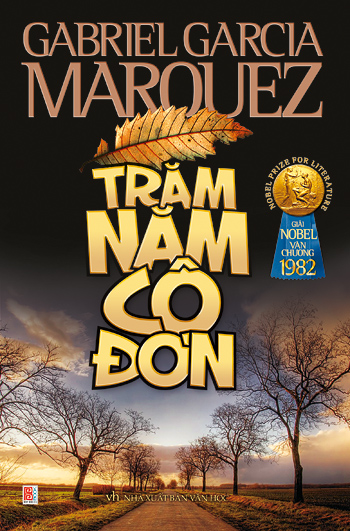 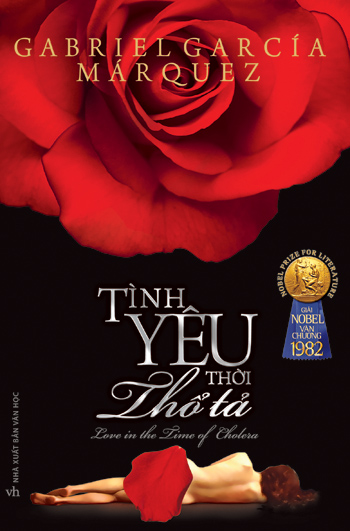 Tác giả
1
Ga-bri-en Gác-xi-a Mác-két
 (1928- 2014)
a. Hoàn cảnh sáng tác
I
TÌM HIỂU CHUNG
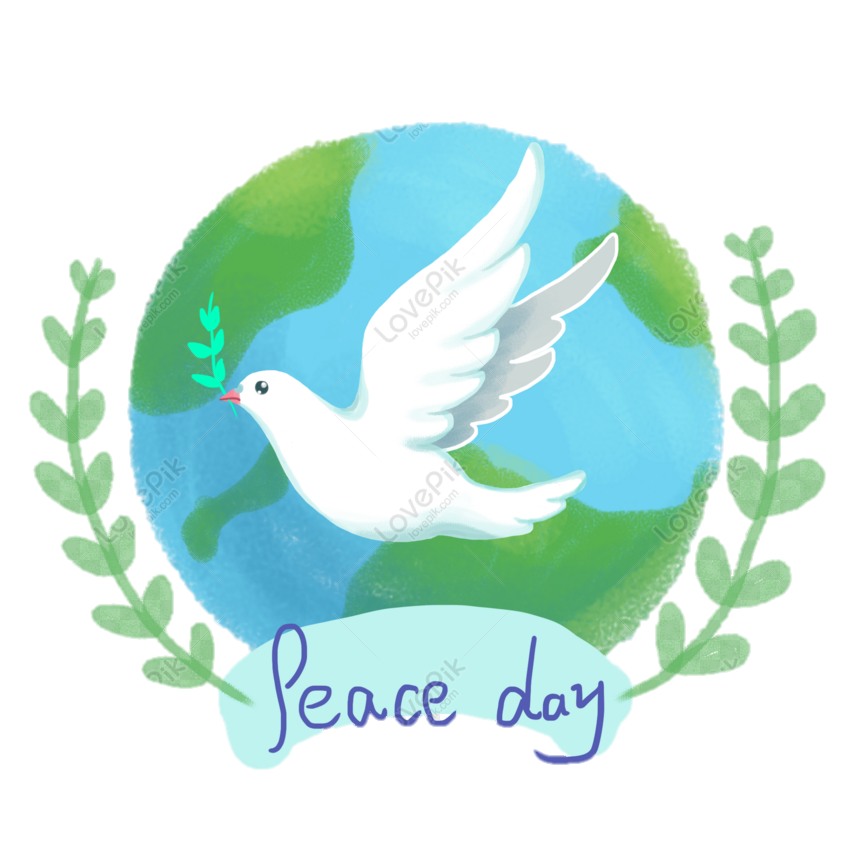 Tác phẩm
2
- Tháng 8 ( 1986) nguyên thủ 6 nước Ấn Độ, Mê-hi-cô, Thụy Điển, Ác-hen-ti-na, Hi Lạp, Tan-da-ni-a. họp lần thứ hai ở Mê-hi-cô đã ra một bản tuyên bố kêu gọi chấm dứt chạy đua vũ trang, thủ tiêu vũ khí hạt nhân  để đảm bảo an ninh và hòa bình thế giới. Nhà văn Mác –két đã được mời tham dự cuộc gặp gỡ này.
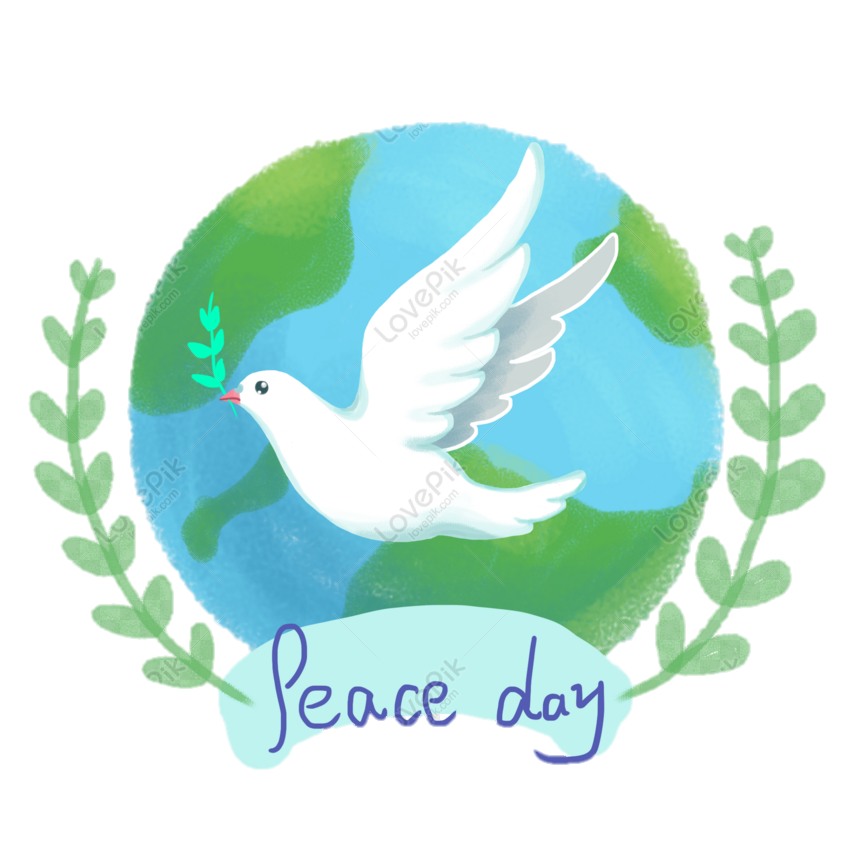 d. Chủ đề
b. Xuất xứ
c. Kiểu văn bản + PTBĐ
I
TÌM HIỂU CHUNG
Trích từ bài tham luận 
“Thanh gươm Đa-mô-clét” của Mác-két tại cuộc họp.
Tác phẩm
2
Văn bản: Nhật dụng
PTBĐ: Nghị luận
Chống chiến tranh, 
bảo vệ hòa bình.
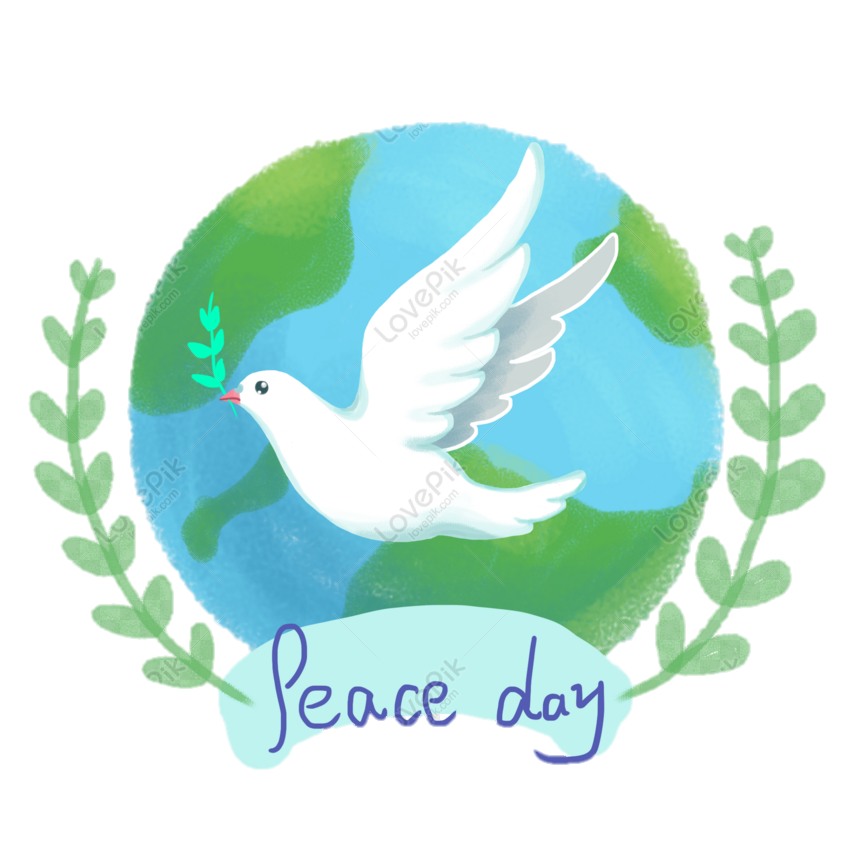 Phần 1: Từ đầu đến “tốt đẹp hơn”
I
TÌM HIỂU CHUNG
Nguy cơ chiến tranh hạt nhân đang đè nặng lên toàn 
trái đất.
Tác phẩm
2
Phần 2: Tiếp đến “xuất phát của nó”
BỐ CỤC
Chứng minh cho sự nguy hiểm và phi lý của chiến 
tranh hạt nhân.
Phần 3: Phần còn lại
 Lời kêu gọi đấu tranh cho một thế giới hòa bình
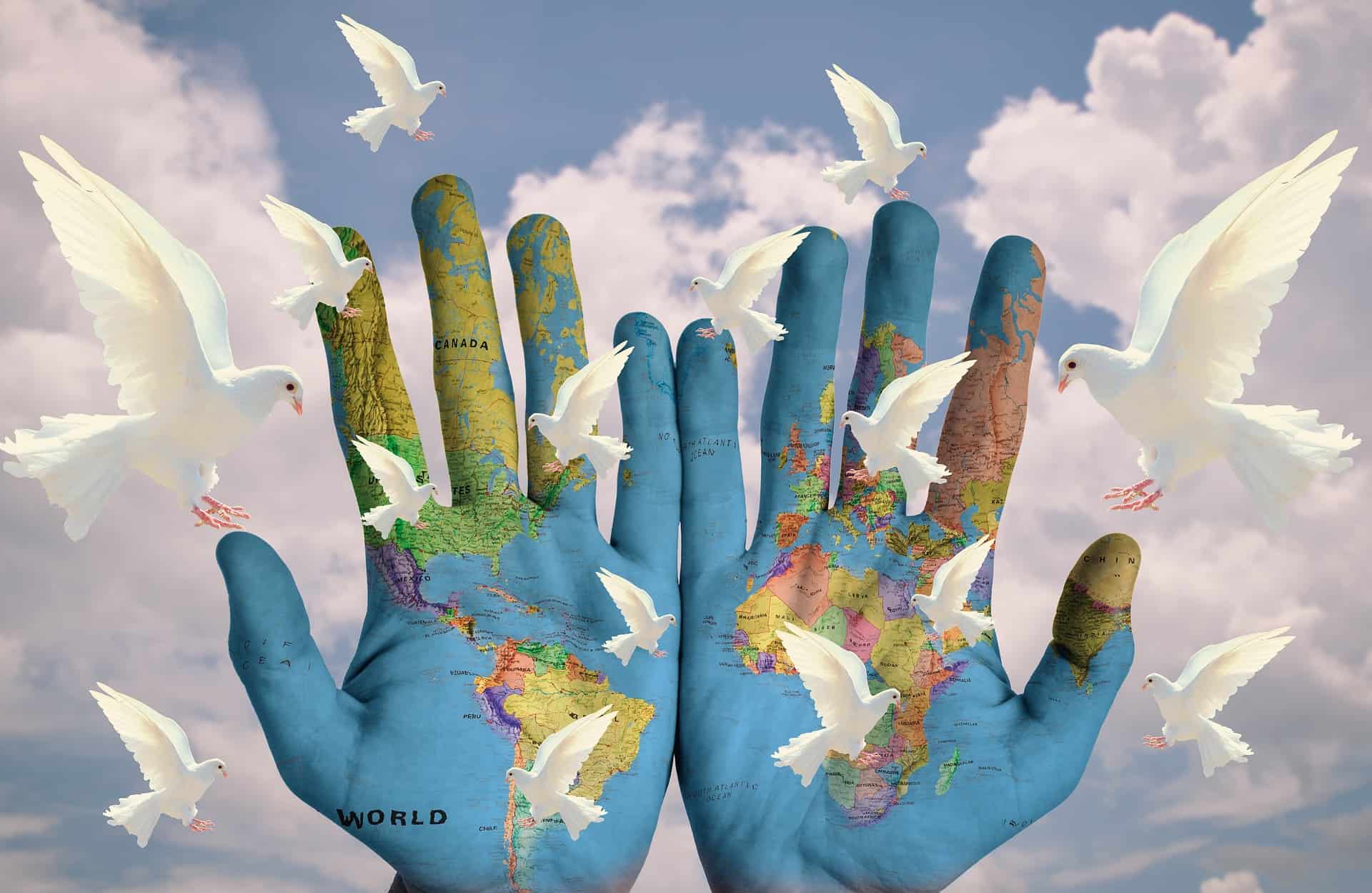 d, Tóm tắt
Bài viết Đấu tranh cho một thế giới hòa bình của Mác-két đề cập đến vấn đề mang tính thời sự của toàn nhân loại: nguy cơ chiến tranh hạt nhân đang đe dọa toàn thể loài người và sự sống trên trái đất. Cuộc chạy đua vũ trang, chuẩn bị cho chiến tranh hạt nhân đã làm mất đi khả năng để con người được sống tốt đẹp hơn. Chiến tranh hạt nhân chẳng những đi ngược lại ý chí của con người mà còn phản lại sự tiến hóa của tự nhiên. Từ đó tác giả đặt ra vấn đề: nhân loại cần phải đấu tranh cho một thế giới hòa bình, ngăn chặn và xóa bỏ nguy cơ chiến tranh hạt nhân. Đây là nhiệm vụ cấp bách của toàn thể loài người.
VŨ KHÍ HẠT NHÂN :
II
TÌM HIỂU CHI TIẾT
Nguy cơ chiến tranh hạt nhân đe dọa cuộc sống trên Trái Đất
1
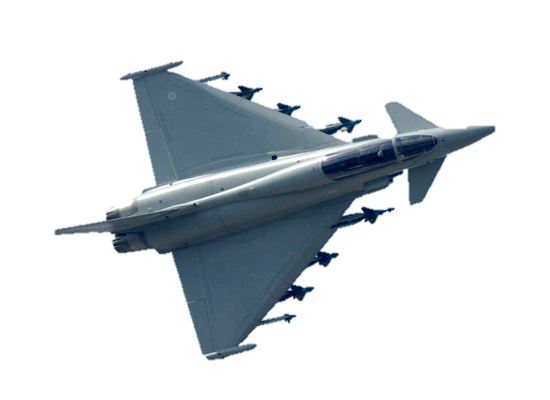 II
TÌM HIỂU CHI TIẾT
Nguy cơ chiến tranh hạt nhân đe dọa cuộc sống trên Trái Đất
1
LẬP LUẬN
II
TÌM HIỂU CHI TIẾT
Con số cụ thể: 
+ Hôm nay là ngày 8.8.1986
+ Hơn 50.000 đầu đạn hạt nhân ...
+ ...đang ngồi trên 4 tấn thuốc nổ, tất cả chỗ đó sẽ nổ tung...12 lần. 
 Thống kê chính xác, khiến người đọc, người nghe rùng mình
So sánh: 
+Vũ khí hạt nhân  với thanh gươm Đa-mô-clet
Nêu câu hỏi : 
+ “Chúng ta đang ở đâu?”
→  Gây sự  chú ý, tò mò, khiến người đọc phải suy nghĩ
Nguy cơ chiến tranh hạt nhân đe dọa cuộc sống trên Trái Đất
1
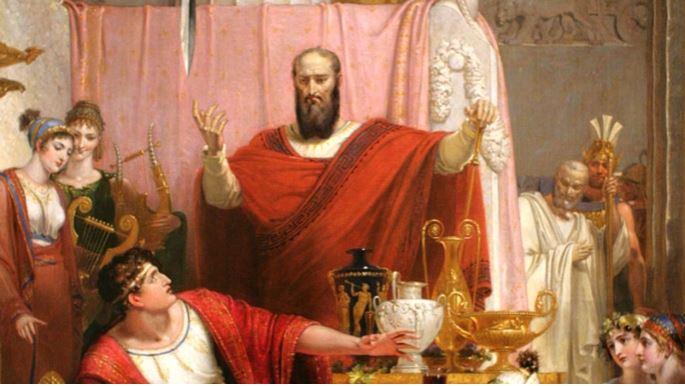 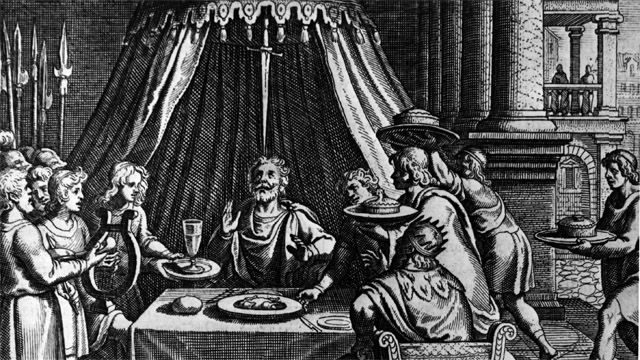 THANH GƯƠM ĐA-MÔ-CLET
LẬP LUẬN
II
TÌM HIỂU CHI TIẾT
Con số cụ thể: 
+ Hôm nay là ngày 8.8.1986
+ Hơn 50.000 đầu đạn hạt nhân ...
+ ...đang ngồi trên 4 tấn thuốc nổ, tất cả chỗ đó sẽ nổ tung...12 lần. 
 Thống kê chính xác, khiến người đọc, người nghe rùng mình
So sánh: 
+Vũ khí hạt nhân  với thanh gươm Đa-mô-clet
Nêu câu hỏi : 
+ “Chúng ta đang ở đâu?”
→  Gây sự  chú ý, tò mò, khiến người đọc phải suy nghĩ
Nguy cơ chiến tranh hạt nhân đe dọa cuộc sống trên Trái Đất
1
 Những dẫn chứng xác thực  Nguy cơ khủng khiếp và nghiêm trọng của chiến tranh hạt nhân đối với toàn nhân loại.
HOẠT ĐỘNG NHÓM
II
TÌM HIỂU CHI TIẾT
Nhóm 1: So sánh chi phí chuẩn bị chiến tranh hạt nhân với lĩnh vực cứu trợ xã hội.
Nhóm 3: So sánh cho phí chuẩn bị chiến tranh hạt nhân với lĩnh vực tiếp tế thực phẩm.
Nhóm 2: So sánh chi phí chuẩn bị chiến tranh hạt nhân với lĩnh vực y tế.
Nhóm 4: So sánh cho phí chuẩn bị chiến tranh hạt nhân với lĩnh vực giáo dục.
Chứng minh cho sự tốn kém và phi lí của chiến tranh hạt nhân
2
a. Sự tốn kém
II
TÌM HIỂU CHI TIẾT
Y TẾ
GIÁO DỤC
CỨU TRỢ
THỰC PHẨM
Chứng minh cho sự tốn kém và phi lí của chiến tranh hạt nhân
2
Cứu 575 triệu người suy dinh dưỡng
Xóa nạn mù chữ cho thế giới
500 triệu trẻ em- 100 tỉ đô la
Phòng bệnh 14 năm, bảo vệ 1 tỉ người, cứu 14 triệu trẻ em
100 máy bay ném bom, 7000 tên lửa
2 tàu ngầm hạt nhân
149 tên lửa MX
10 tàu sân bay
a. Sự tốn kém
II
TÌM HIỂU CHI TIẾT
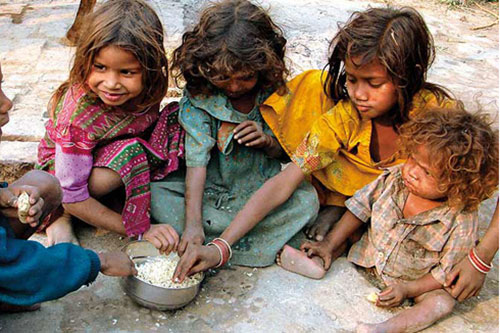 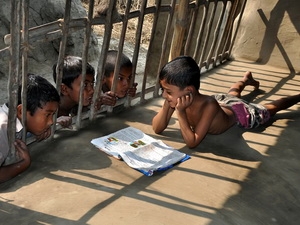 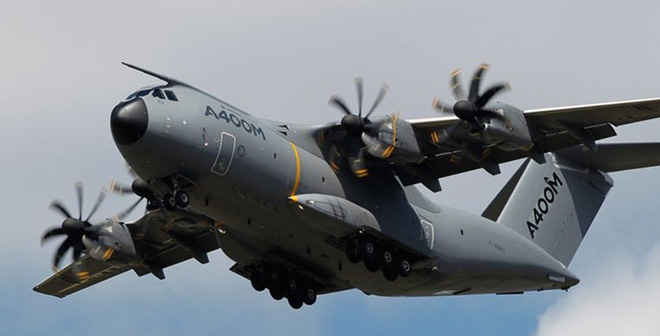 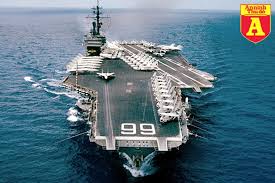 Chứng minh cho sự tốn kém và phi lí của chiến tranh hạt nhân
2
> <
Chi phí cho cuộc sống quá 
thấp (chỉ là giấc mơ)
Chi phí cho chiến tranh hạt nhân quá cao (đã và đang thực hiện được)
 Chi phí cho chiến tranh hạt nhân tốn kém, phi lí ; Làm mất khả năng được sống tốt đẹp hơn của con người
NGHỆ THUẬT
II
TÌM HIỂU CHI TIẾT
Chứng minh cho sự tốn kém và phi lí của chiến tranh hạt nhân
2
b. Sự phi lí
II
TÌM HIỂU CHI TIẾT
Tạo ra viễn cảnh:
+ Địa ngục của các hành tinh
+ Ngôi làng nhỏ bị bỏ quên
 Cuộc chạy đua vũ trang đi ngược lại lí trí
Chứng minh cho sự tốn kém và phi lí của chiến tranh hạt nhân
2
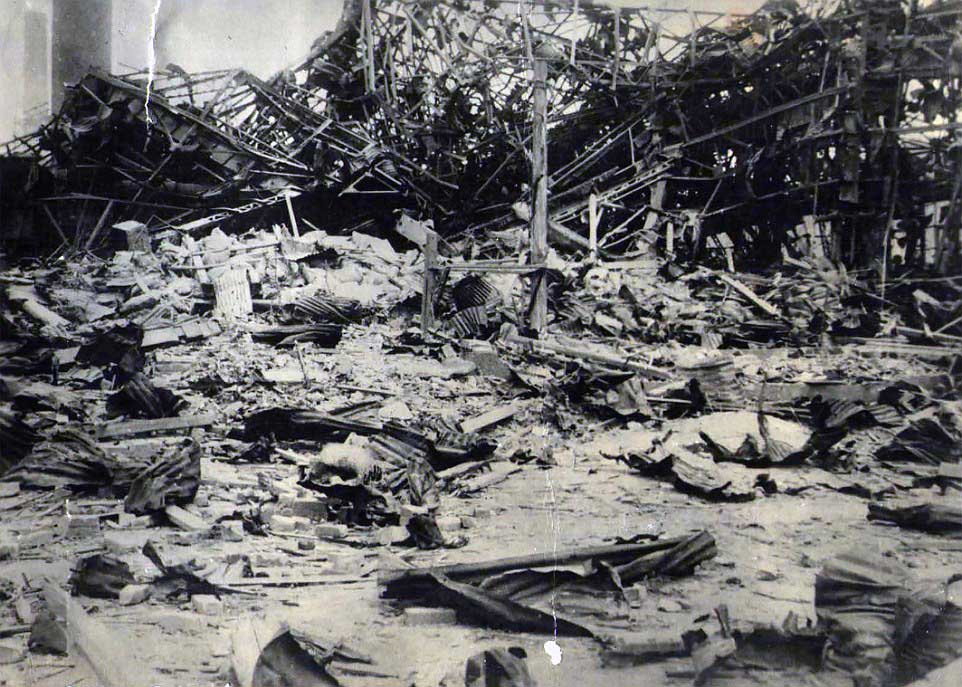 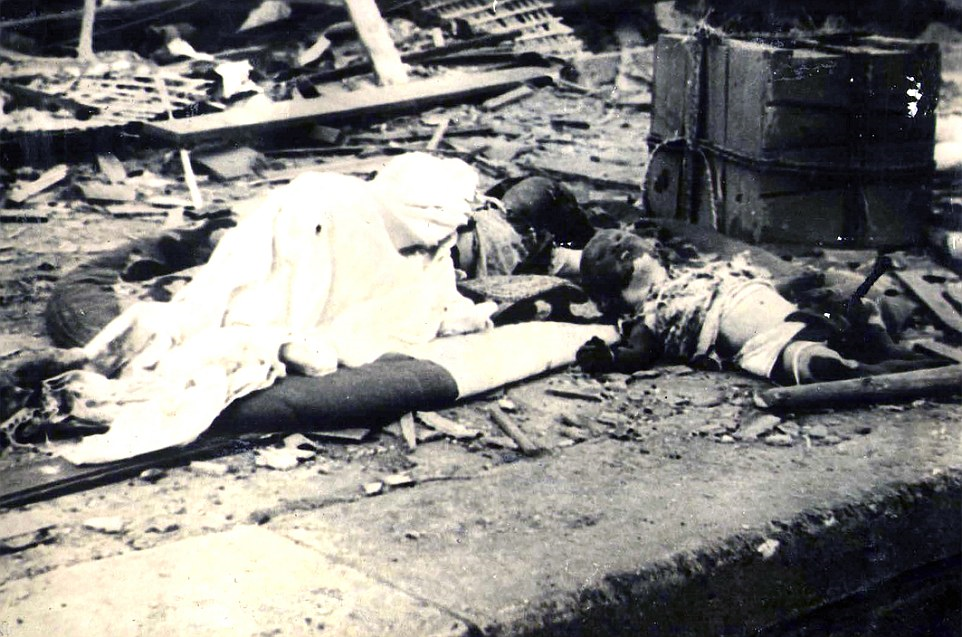 Bấm 1 nút
- 380 triệu năm  bướm mới bay được
- 180 triệu năm bông hồng mới nở, chỉ để làm đẹp
- Trải qua 4 kỉ điạ chất con người mới hát được hay hơn chim và mới chết vì yêu
Chỉ cần bấm nút một cái là cả qúa trình tiến hóa lại trở về với điểm xuất phát của nó.
Sự tiến hóa của tự nhiên và con người
Sự tiến hóa của khoa học và trí tuệ
Thời gian ngắn
Quá trình lâu dài
Xuất phát
Qúa trình tiến hóa
Sự phát triển của tự nhiên và xã hội
Đi ngược
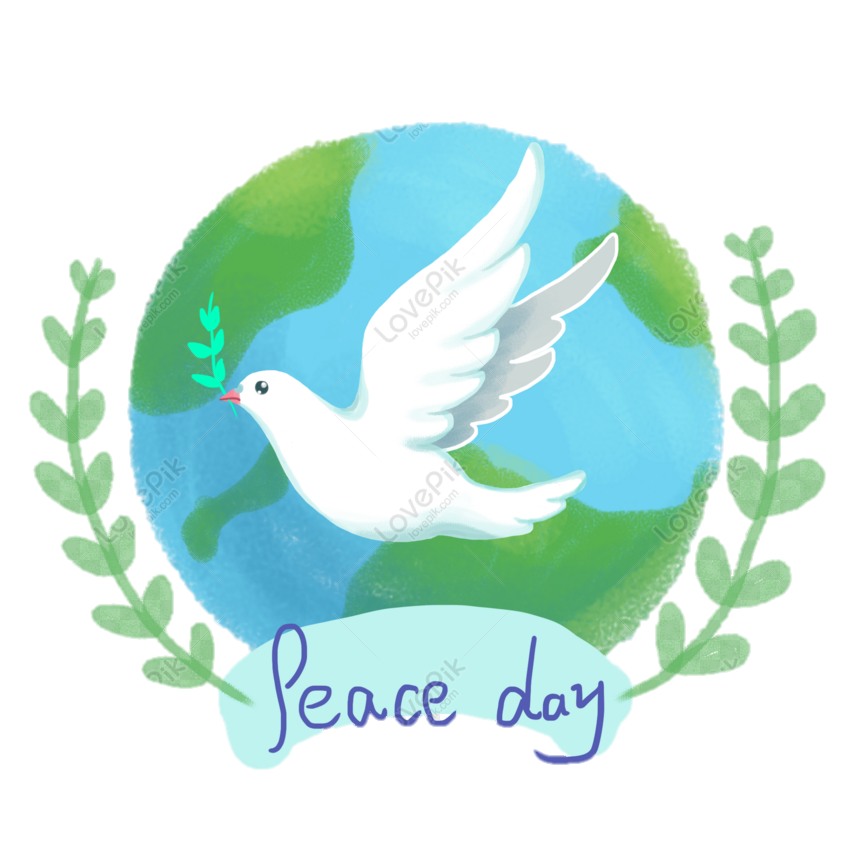 * Đi ngược lại lí trí của con người và lí trí tự nhiên
- Quá trình tiến hóa của sự sống: hàng trăm triệu năm Rất lâu dài
- Chiến tranh hạt nhân nổ ra: Đẩy lùi sự tiến hóa về điểm xuất phát  Hủy diệt thành quả nhanh chóng.
- Chứng cứ xác thực, số liệu so sánh cụ thể, nghệ thuật tương phản, giọng văn mai mỉa.
→ Cách viết tạo cho người nghe một ấn tượng mạnh về sự phản tiến hóa, phản tự nhiên của chiến tranh hạt nhân
 Chiến tranh hạt nhân là hiểm họa đe dọa toàn bộ sự sống trên trái đất, đi ngược lại lợi ích và sự phát triển của thế giới.
b. Sự phi lí
II
TÌM HIỂU CHI TIẾT
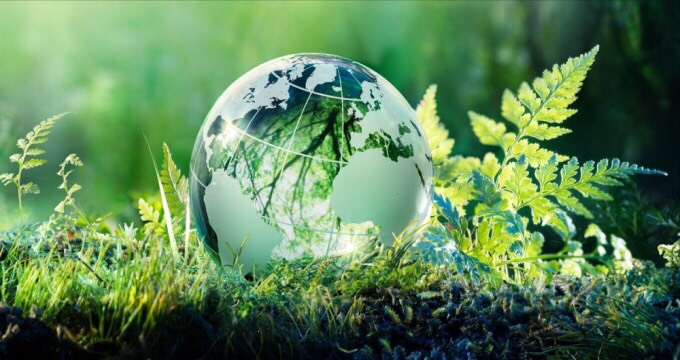 Đi ngược lại lí trí con người và lí trí tự nhiên
Phá hủy nền văn minh hàng triệu năm của nhân loại
Phản lại sự tiến hóa, đưa Trái Đất về điểm xuất phát
Hủy hoại hạnh phúc, gây ra bao đau khổ cho loài người
Chứng minh cho sự tốn kém và phi lí của chiến tranh hạt nhân
2
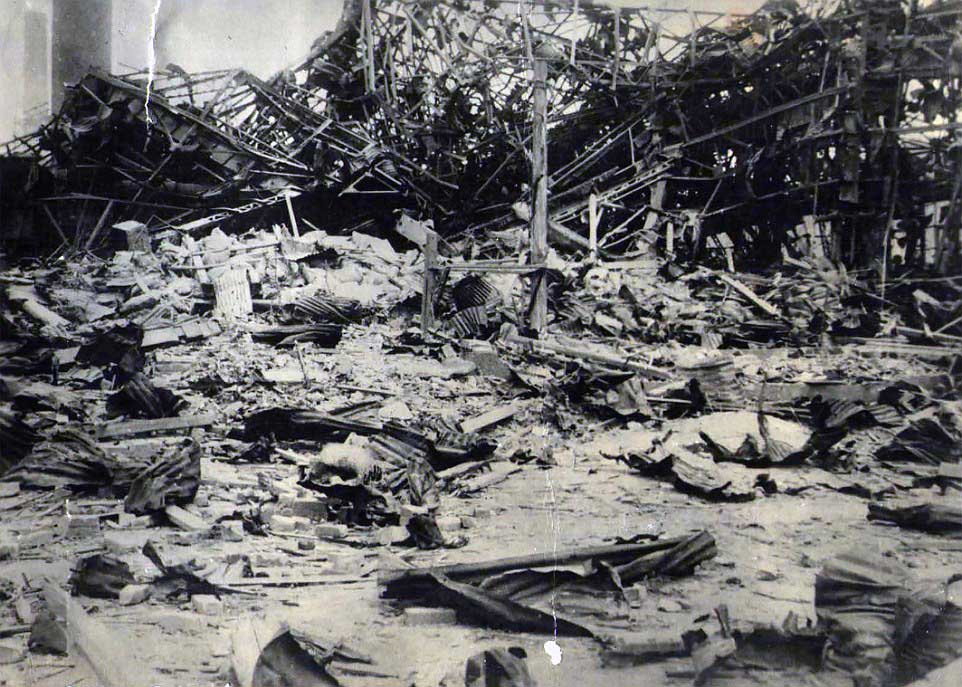 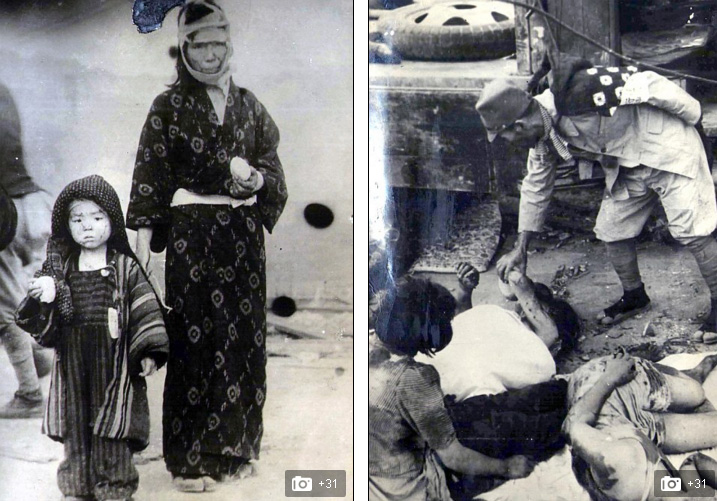 Thảm họa chiến tranh ở Hiroshima và Nagasaki
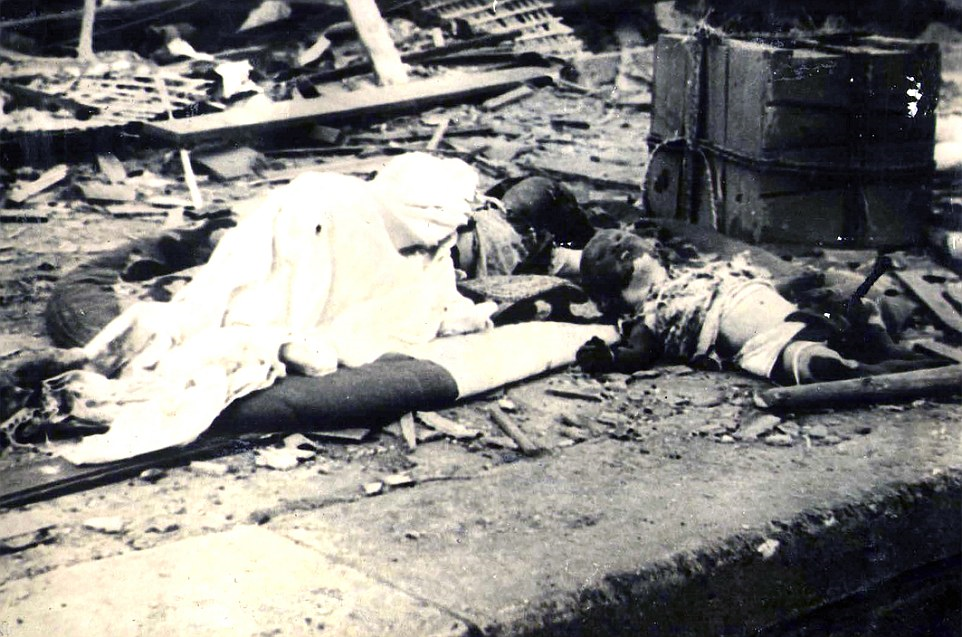 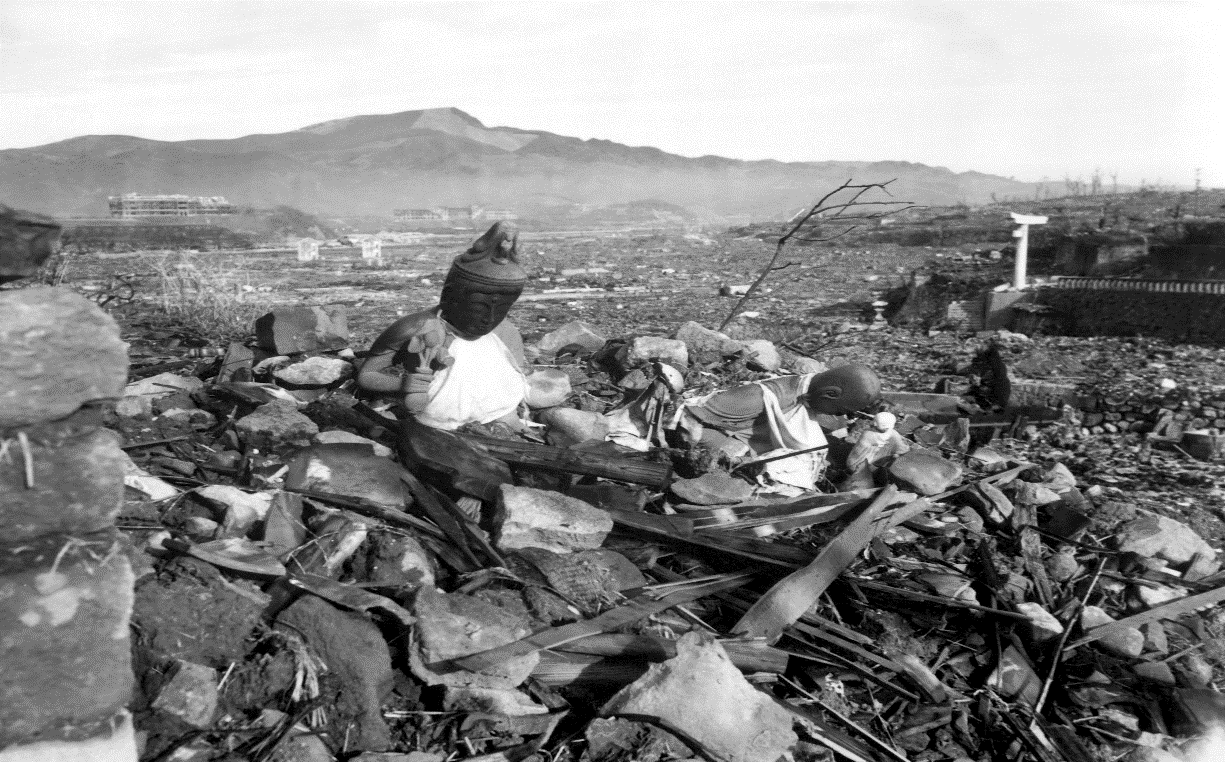 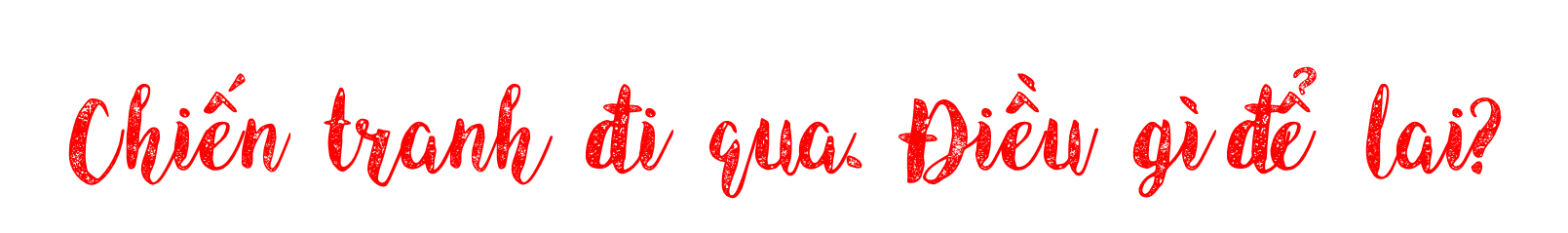 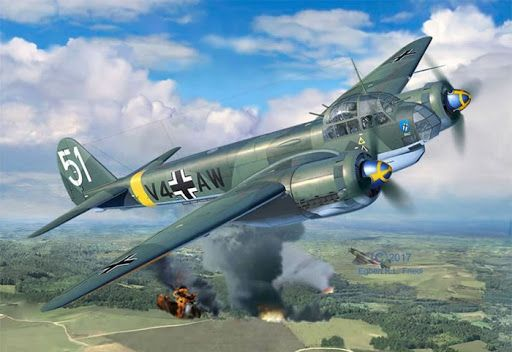 (Lời kể của bà Nakabushi – nhân chứng may mắn sống sót sau thảm họa Hiroshima)
    Đó là một buổi sáng mùa hè ấm áp, cô bé Nakabushi 5 tuổi là người đầu tiên có mặt tại trường mẫu giáo.Yukiko chơi đùa một mình lặng lẽ trong lúc chờ đợi các bạn mình tới lớp. Nhưng họ đã không bao giờ đến.
     Đúng 8h15, tất cả những gì cô bé cảm nhận được chỉ là ánh sáng chói lóa cùng một tiếng nổ cực lớn. Trong giây phút đó, quả bom nguyên tử đầu tiên mà thế giới biết tới đã được ném xuống thành phố Hiroshima.
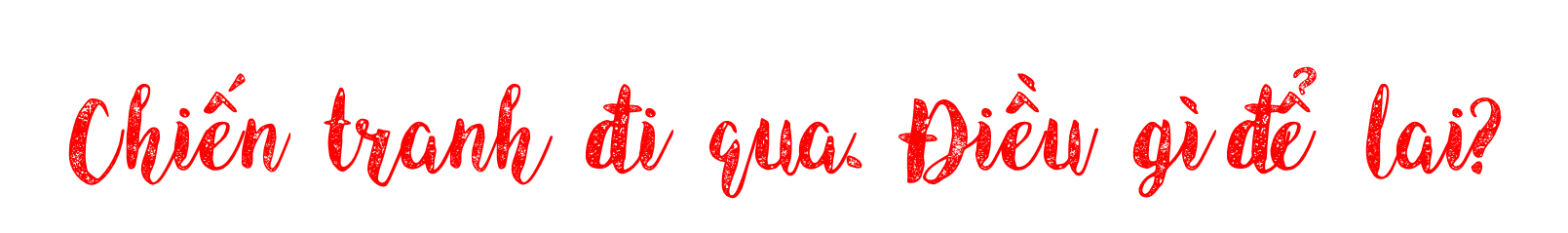 ...Quang cảnh thành phố hoàn toàn thay đổi. Những ngôi nhà biến mất, và chúng tôi thấy hàng trăm người với những vết bỏng đang lê lết“.
    		"Người họ phủ đầy tro tàn từ đầu tới chân, tóc dựng đứng và những mảng da thịt cháy xém bong tróc trên toàn bộ cơ thể như những miếng giẻ cũ. Giống như bạn đang chứng kiến một đội quân ma quỷ vậy. 'Nước, nước', họ van xin nhưng chúng tôi chẳng thể làm được gì. Chính gia đình tôi cũng không có nước. Chúng tôi đi qua hai cây cầu và chứng kiến những cảnh tượng kinh khủng. Nhiều xác chết và cả người còn sống bị cuốn đi". 
      	Gia đình bà Nakabushi cuối cùng cũng tìm được một nơi trú ẩn nhỏ hẹp. "Thứ mùi ở đó thật kinh khủng. Những người bị thương van xin nước uống. Nhưng chúng tôi được cảnh báo không cho họ uống vì họ sẽ chết ngay sau ngụm đầu tiên. Đó là sự thật", bà kể. 
    		 "Những tiếng kêu than, rên rỉ rồi cũng nhỏ dần đi và từng người một lần lượt qua đời. Mẹ tôi đã ra đi ngay bên cạnh mà tôi không hề biết vào ngày 8/8. Bà đã không thể thấy ba và anh trai tôi lần cuối, khi đó bà mới 31 tuổi. Tôi biết chú và bác tôi đã chết cùng một nơi. Nhưng cái chết của mẹ tôi có ảnh hưởng lớn nhất. Tôi mới năm tuổi và nó đã thay đổi cuộc đời tôi".
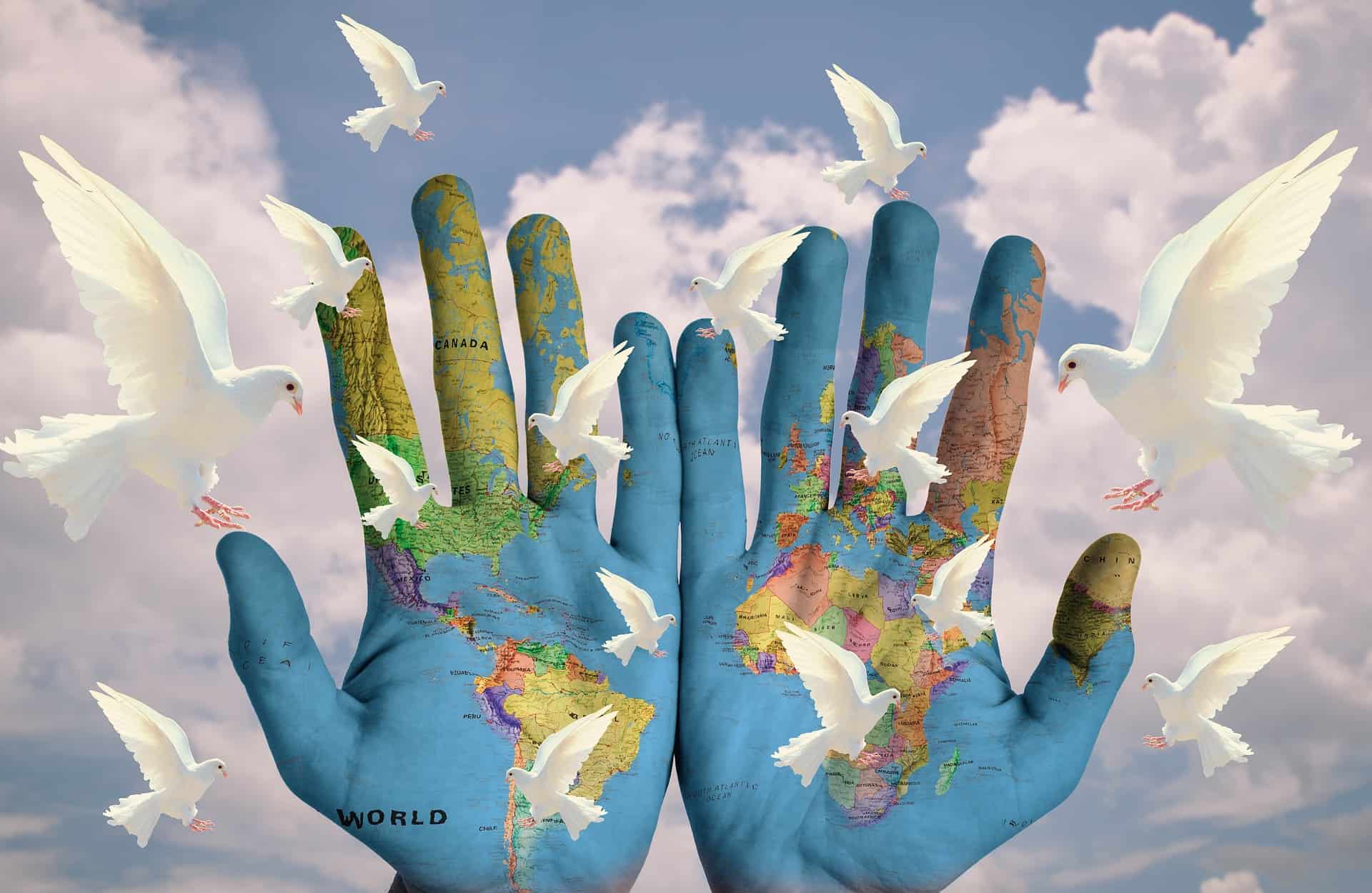 LỜI KÊU GỌI HÒA BÌNH
“Chúng ta đến đây để chống lại việc đó …tham gia vào bản đồng ca của những người đòi hỏi một thế giới không có vũ khí … mở ra một nhà băng lưu trữ trí nhớ có thể tồn tại sau thảm họa hạt nhân…Lên án những thủ phạm gây ra đau khổ, những kẻ giả điếc làm ngơ trước lời khẩn cầu hòa bình…”
“ĐẤU TRANH VÌ MỘT THẾ GIỚI HÒA BÌNH”
II
TÌM HIỂU CHI TIẾT
Lời kêu gọi đấu tranh cho một thế giới hòa bình
3
NHIỆM VỤ
Lên tiếng (cá nhân) hòa vào bản đồng ca (tập thể)
 Tinh thần đoàn kết
Phản đối, ngăn chặn chạy đua vũ trang, vũ khí hạt nhân
Đấu tranh cho thế giới hòa bình, công bằng
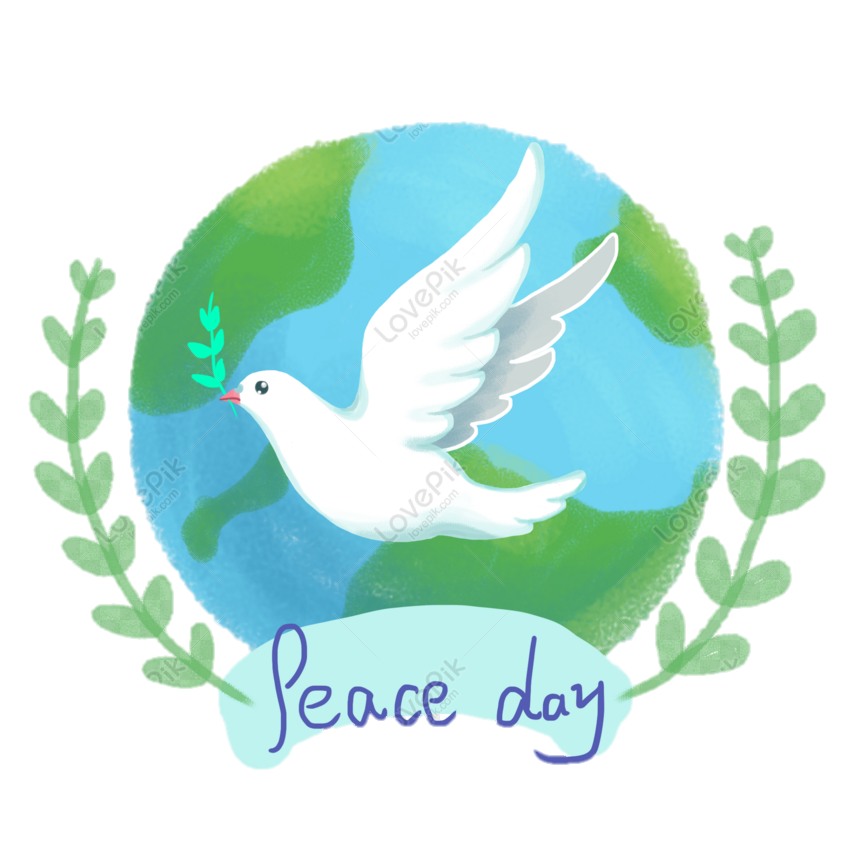 “ĐẤU TRANH VÌ MỘT THẾ GIỚI HÒA BÌNH”
II
TÌM HIỂU CHI TIẾT
Lời kêu gọi đấu tranh cho một thế giới hòa bình
3
ĐỀ NGHỊ
Mở ngân hàng lưu trữ trí nhớ  Để đời sau biết thế giới đã từng tồn tại
Nhân loại cần giữ kí ức của mình, lịch sử sẽ lên án những thế lực hiếu chiến đã đẩy nhân loại vào thảm hoạ hạt nhân.
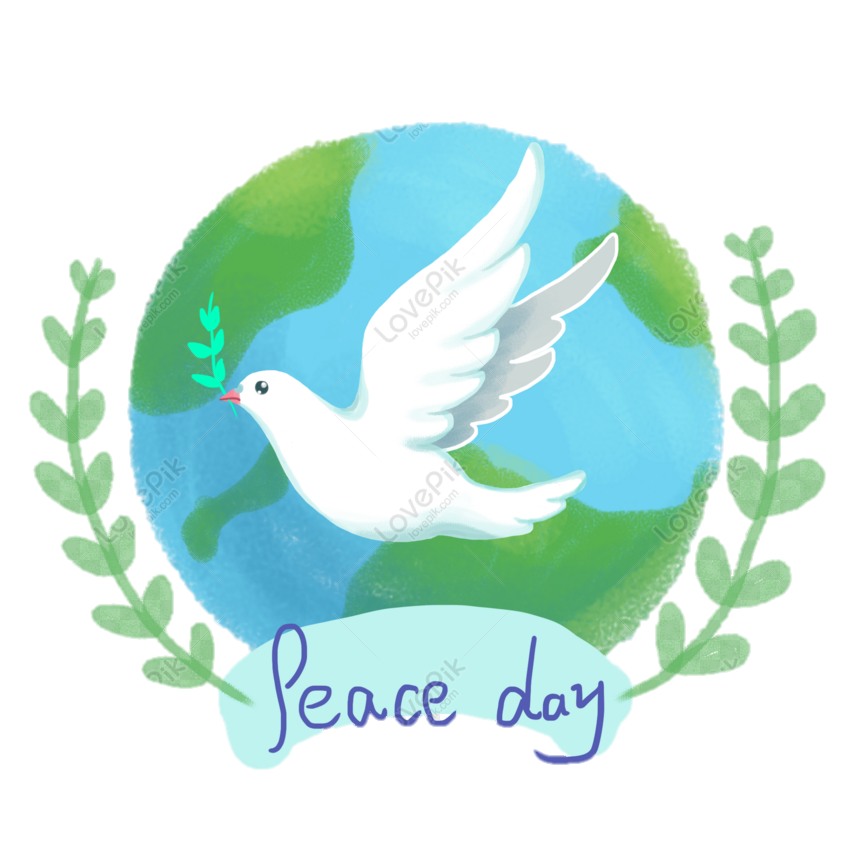 Cách lập luận chặt chẽ, thuyết phục
Trái tim nhiệt huyết, yêu hòa bình
Thái độ cứng rắn, nghiêm khắc
Tình cảm tha thiết, mãnh liệt
II
TÌM HIỂU CHI TIẾT
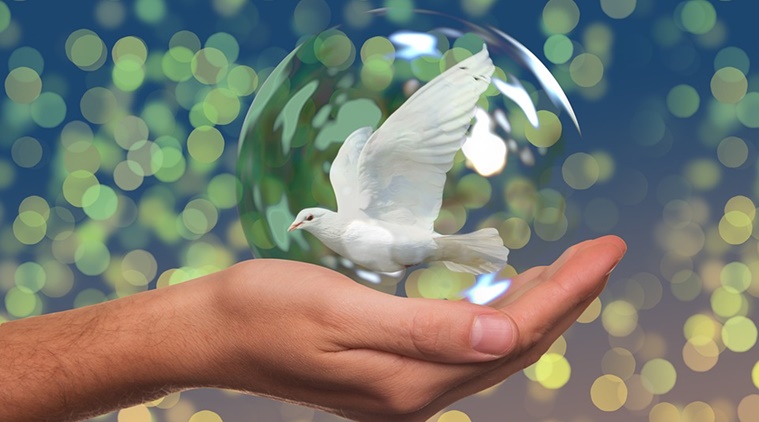 Lời kêu gọi đấu tranh cho một thế giới hòa bình
3
III
TỔNG KẾT
Nguy cơ chiến tranh hạt nhân đang đe dọa loài người và sự sống trên Trái Đất. Mọi người phải lên án, đấu tranh để bảo vệ “Một thế giới hòa bình”
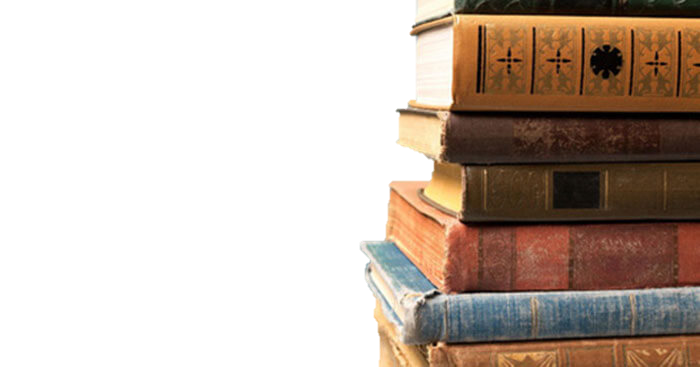 Lập luận chặt chẽ
Hệ thống luận điểm, dẫn chứng rõ ràng, thuyết phục
Giọng điệu tranh luận, đối thoại ngầm
1
2
NỘI DUNG
NGHỆ THUẬT
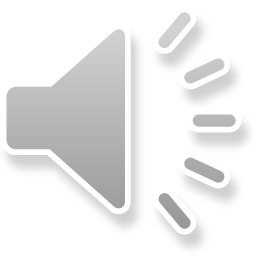 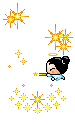 VÒNG QUAY 
VĂN HỌC
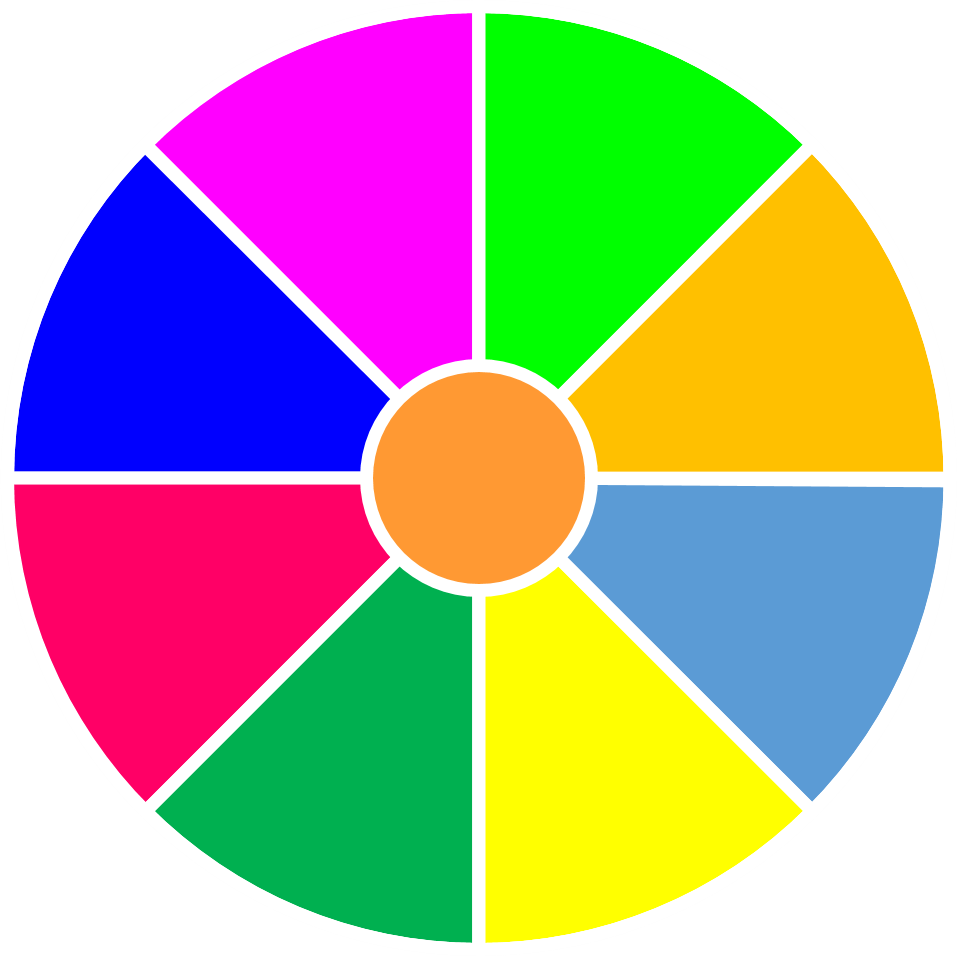 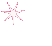 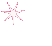 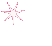 7
8
7
1
2
3
10
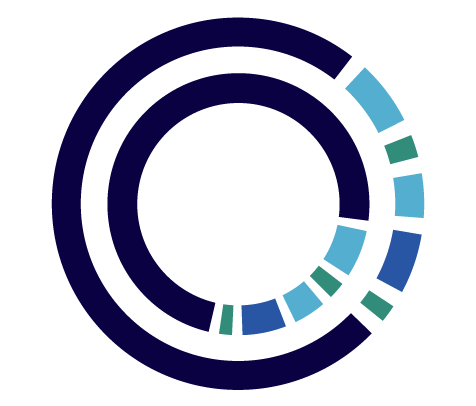 10
9
4
5
6
8
9
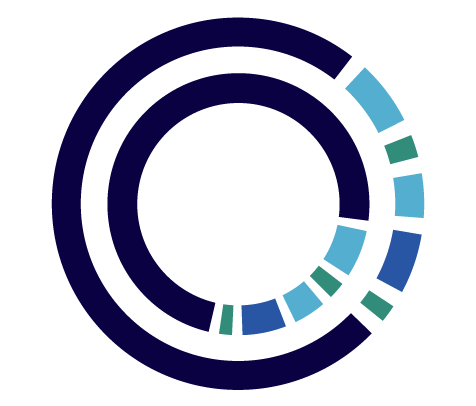 STOP
QUAY
Câu 1. “Đấu tranh cho một thế giới hòa bình” là văn bản viết theo phương thức nào?
A. Nghị luận
B. Tự sự
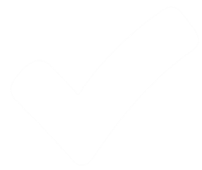 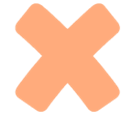 C. Thuyết minh
D. Miêu tả
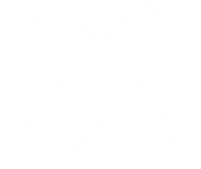 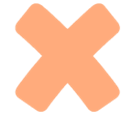 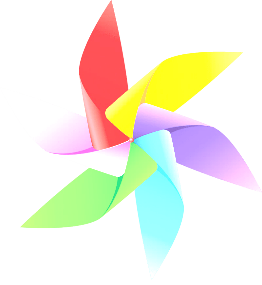 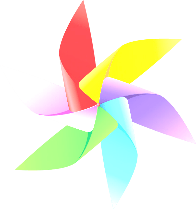 QUAY VỀ
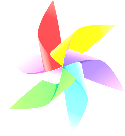 Câu 2. Đặc sắc nhất về nghệ thuật lập luận của tác giả trong đoạn văn nói về các lĩnh vực: y tế, giáo dục, thực phẩm...là gì?
A. Lập luận giải thích
B. Kết hợp giải thích, chứng minh
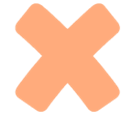 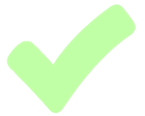 C. Lập luận chứng minh
D. Không có biện pháp nào
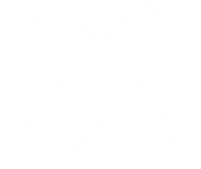 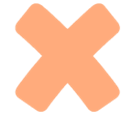 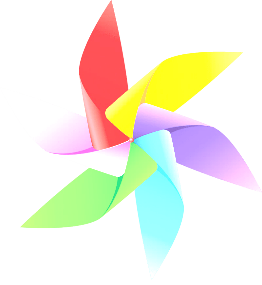 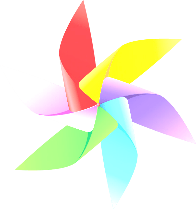 QUAY VỀ
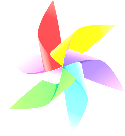 Câu 3. Chi tiết nào nói về chiến tranh hạt nhân là tốn kém và phi lí?
B. Dẫn ví dụ về thực phẩm
A. Dẫn ví dụ về y tế
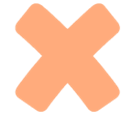 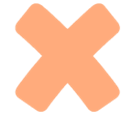 D. Cả 3 đáp án trên
C. Dẫn ví dụ về giáo dục
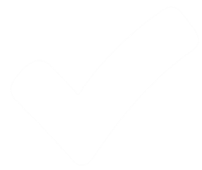 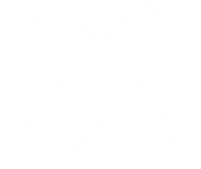 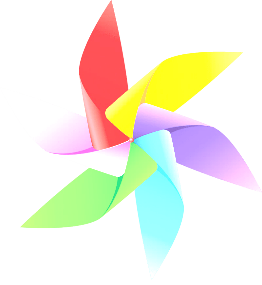 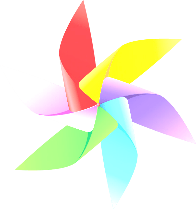 QUAY VỀ
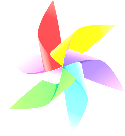 Câu 4. cách lập luận nào của tác giả khiến người đọc hiểu được nguy cơ khủng khiếp của chiến tranh hạt nhân?
B. Đưa ra số liệu đầu đạn hạt nhân
A. Xác định thời gian cụ thể
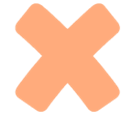 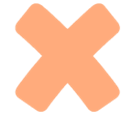 D. Cả 3 đáp án trên
C. Đưa những tính toán lí thuyết
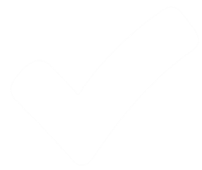 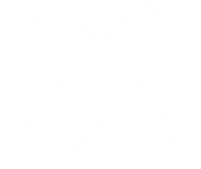 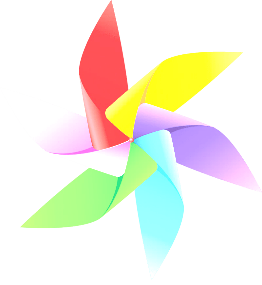 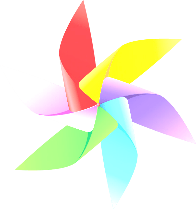 QUAY VỀ
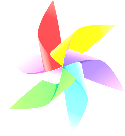 Câu 5. hình ảnh thanh gươm đa-mô-clet trong văn bản có ý nghĩa gì?
A. Chỉ hành động đe dọa người bằng vũ khí nguy hiểm
B. Chỉ mối nguy cơ đe dọa, cực kì nguy hiểm
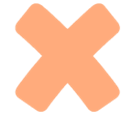 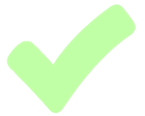 C.  Chỉ một thanh gươm cực kì quý báu
D. Chỉ một nguy cơ tiềm ẩn, sẽ xuất hiện trong tương lai
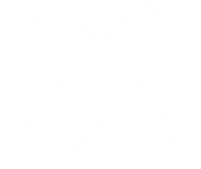 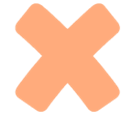 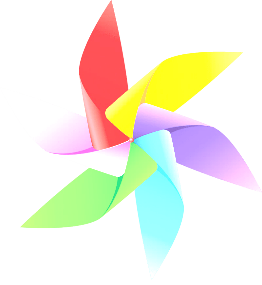 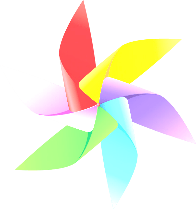 QUAY VỀ
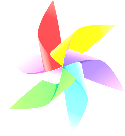 Câu 6. Để chứng minh cho sự tốn kém vô lí của cuộc chạy đua vũ trang hạt nhân, tác giả nêu số liệu so sánh “giá của 10 chiếc sân bay mang vũ khí hạt nhân kiểu tàu Ni-mít” tương đương với:
A. Chi phí chế tạo 100 máy bay ném bom
B. Chi phí dinh dưỡng cho 575 triệu người
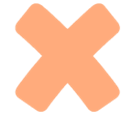 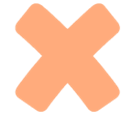 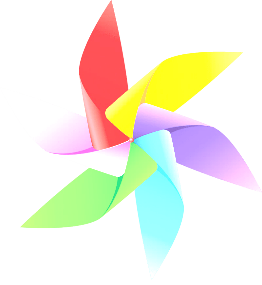 C. Chi phí chế tạo 27 tên lửa MX
D. Chi phí phòng bệnh sốt rét cho hơn 1 tỉ người và cứu 14 triệu trẻ em châu Phi
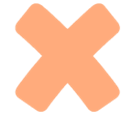 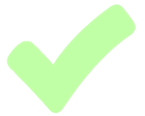 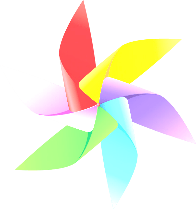 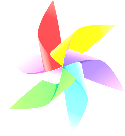 QUAY VỀ